Figure 5. Between-analysis concordance, with red indicating significant voxels in 4 of 4 calculations (correlations ...
Cereb Cortex, Volume 24, Issue 7, July 2014, Pages 1708–1719, https://doi.org/10.1093/cercor/bht024
The content of this slide may be subject to copyright: please see the slide notes for details.
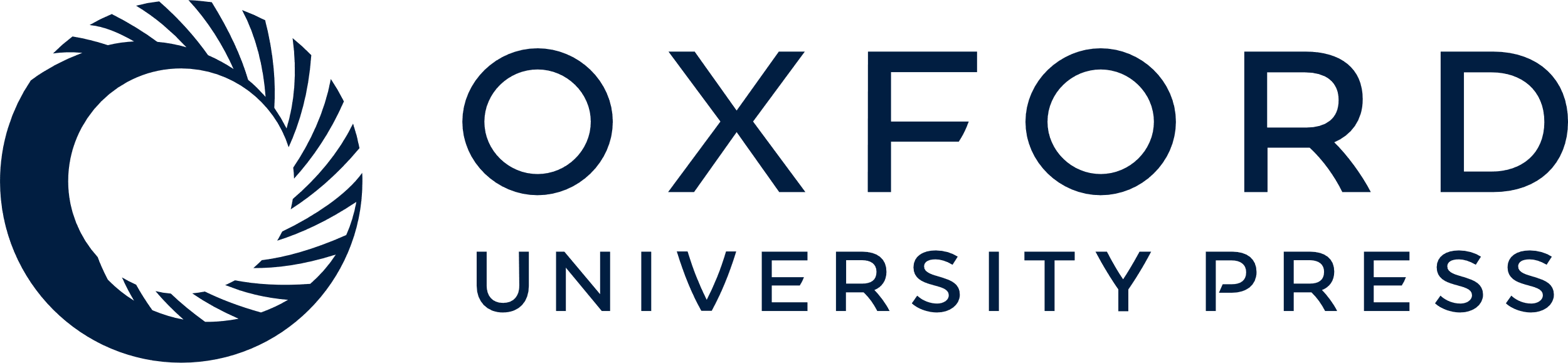 [Speaker Notes: Figure 5. Between-analysis concordance, with red indicating significant voxels in 4 of 4 calculations (correlations pre-TMS power/MEP size, relationship between corticomuscular coherence and MEP size, movement-related increase in β-band power, movement-related increase in α-band corticomuscular coherence) and with yellow indicating significant voxels in 3 of 4 calculations.


Unless provided in the caption above, the following copyright applies to the content of this slide: © The Author 2013. Published by Oxford University Press. All rights reserved. For Permissions, please e-mail: journals.permissions@oup.com]